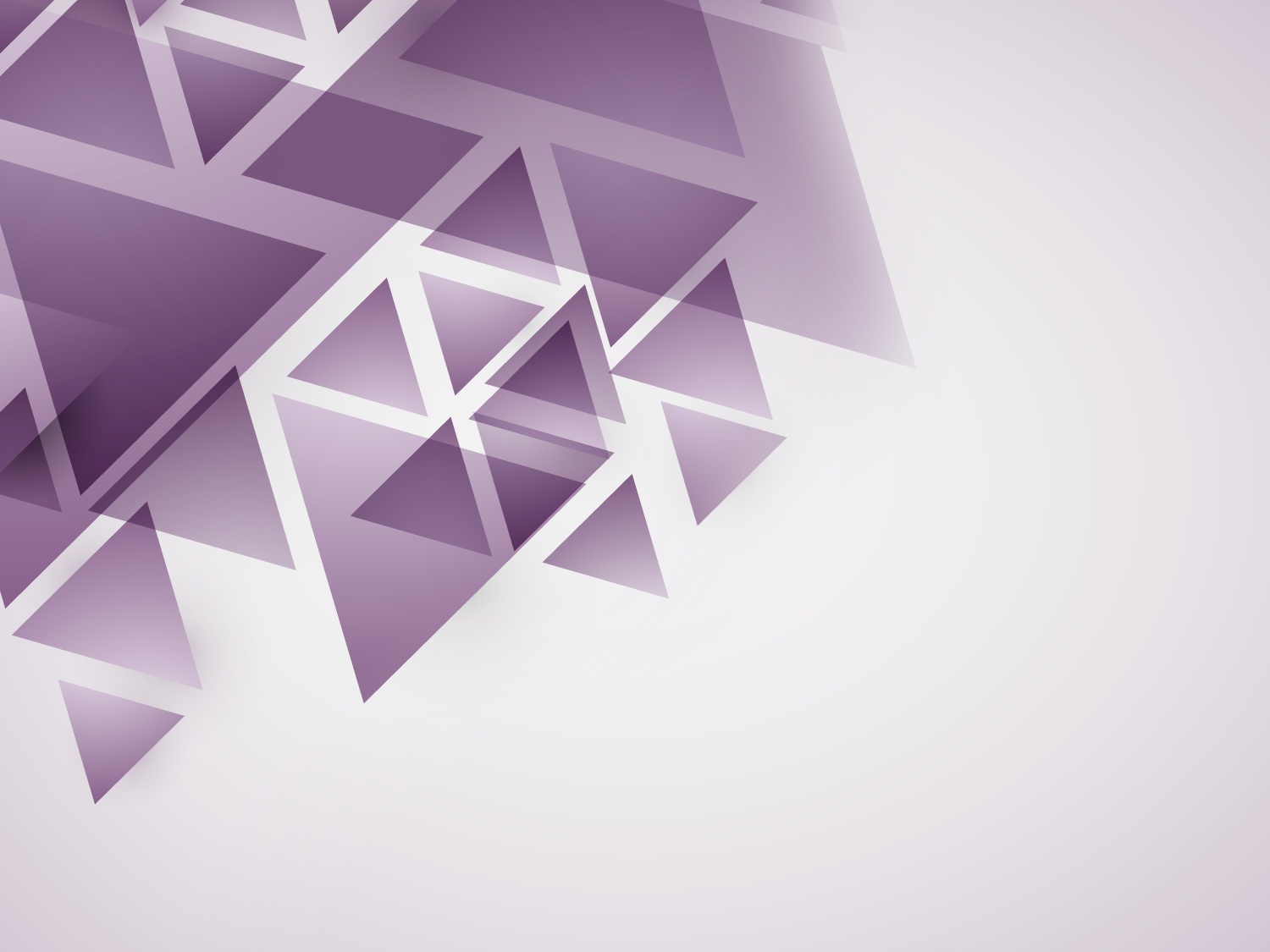 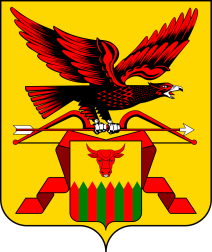 Чита
2019
Уполномоченный по защите прав предпринимателей 
в Забайкальском крае
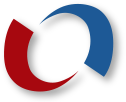 ПОКАЗАТЕЛи ЗАБАЙКАЛЬСКОГО КРАЯ В ИНДЕКСЕ «АДМИНИСТРАТИВНОЕ ДАВЛЕНИЕ-2019»
Что такое индекс
Показатели индекса
81 субъект Российской Федерации
Показатели ИНДЕКСА по РФ
источники данных индекса
расчет индекса
Постулаты
На базе показателей Индекса как на федеральном, так и на региональном уровне необходимо последовательно реализовывать следующие «постулаты» и отслеживать эффективность принятых решений.
Р1
Р2
Р3
Р4, Р5
индекс-2019
профиль Забайкальский край 
30 место из 81
(P1) - ДОЛЯ ПРЕДУПРЕЖДЕНИЙ ОТ ОБЩЕГО ЧИСЛА НАКАЗАНИЙ;
(P2) - ДОЛЯ ХОЗЯЙСТВУЮЩИХ СУБЪЕКТОВ, ПОДВЕРГНУТЫХ КОНТРОЛЮ И НАДЗОРУ, ОТ ОБЩЕГО ЧИСЛА ПОДКОНТРОЛЬНЫХ;
(P3) - ДОЛЯ ШТРАФОВ, НАЛОЖЕННЫХ БЕЗ ПРОВЕДЕНИЯ ПРОВЕРОК («ДОЛЯ АДМИНИСТРАТИВНЫХ РАССЛЕДОВАНИЙ») ОТ ОБШЕГО ЧИСЛА ШТРАФОВ, НАЛОЖЕННЫХ ФОИВ;
В 2018 году Роспотребнадзор Забайкальского края
наложил 2017 штрафов, на общую сумму 14 837 700 рублей (средний штраф – 7 356 рублей).
В 2018 году Ростехнадзор Забайкальского края
наложил 319 штрафов, на общую сумму 12 428 000 рублей (средний штраф – 38 959 рублей).
В 2018 году Россельхознадзор Забайкальского края
наложил 4274 штрафа, на общую сумму 10 743 500 рублей (средний штраф – 2 514 рублей).
В 2018 году по статье 12.21.1 КоАП РФ наложено 368 штрафов, на общую сумму 9 922 000 рублей.
Показатели ТУ Роспотребнадзора по Забайкальскому краю
Средний уровень доли Предупреждений от общего числа наказаний  (вся Россия) – 11,96%
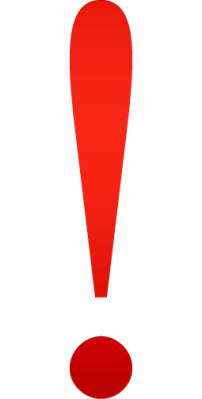 Средний уровень доли хозяйствующих субъектов, 
подвергнутых контролю и надзору (вся Россия) – 17,76%
Средний уровень по доле штрафов, назначенных без проверок («адм. расследования») Роспотребнадзора (вся Россия) – 20,7%
*Данные «1-контроль» по Роспотребнадзору предоставлены Роспотребнадзором централизованно 01.04.2019.
** еще 582 дела переданы в «иные органы», в том числе в суды.
Показатели ТУ Ростехнадзора по Забайкальскому краю
Средний уровень доли Предупреждений от общего числа наказаний  (вся Россия) – 6,26%
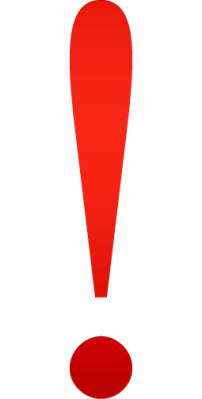 Средний уровень доли хозяйствующих субъектов, 
подвергнутых контролю и надзору (вся Россия) – 30,26%
Средний уровень по доле штрафов, назначенных без проверок («адм. расследования») Ростехнадзора (вся Россия) – 8,6%
* Ещё 30 дел об административных правонарушениях направлены по данным Росстата России в «иные органы» (в том числе в суд). В 1-АЭ входят и штрафы, наложенные по итогам лицензионного контроля Ростехнадзора.
Показатели ТУ Россельхознадзора по Забайкальскому краю
Средний уровень доли Предупреждений от общего числа наказаний  (вся Россия) – 16,57%
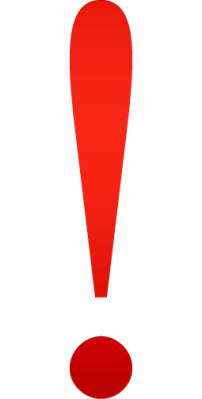 Средний уровень доли хозяйствующих субъектов, 
подвергнутых контролю и надзору (вся Россия) – 6,3%
Средний уровень по доле штрафов, назначенных без проверок («адм. расследования») Россельхознадзора (вся Россия) – 45,5%
* 1332 привлеченных к административной ответственности – организации и должностные лица, еще 3304 – физические лица (среди них, преобладают ЛПХ, фермеры, перевозчики с/х продукции – по статьям 10.2, 10.3, 10.8, 10.12 КоАП РФ)
Показатели ТУ Росприроднадзора по Забайкальскому краю
Средний уровень доли Предупреждений от общего числа наказаний  (вся Россия) – 25,6%
Средний уровень доли хозяйствующих субъектов, 
подвергнутых контролю и надзору (вся Россия) – 24,5%
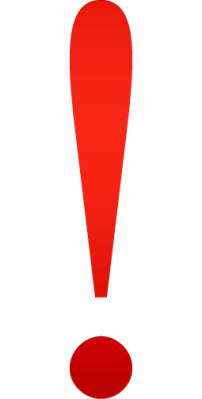 Средний уровень по доле штрафов, назначенных без проверок («адм. расследования») Росприроднадзора (вся Россия) – 44,5%
Показатели ГУ МЧС России по Забайкальскому краю
Средний уровень доли Предупреждений от общего числа наказаний  (вся Россия) – 67,67%
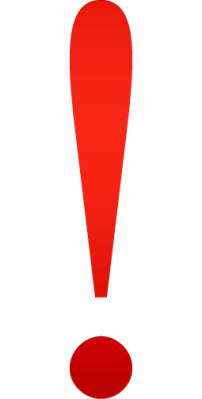 Средний уровень доли хозяйствующих субъектов, подвергнутых контролю и надзору (вся Россия) – 7,9%
* По данным Росстата России, ГУ МЧС России по Забайкальскому краю наложен 481  штраф на общую сумму 3,1 млн рублей (к административной ответственности привлечены 337 граждан, 375 должностных лиц и 14 юридических лиц), по данным ГУ МЧС России по Забайкальскому краю, направленным в адрес Уполномоченного по итогам проверок назначен 6  штрафов  общей суммой 1,143 млн рублей.
жилищные инспекции – проверки управляющих организаций
162 УПРАВЛЯЮЩИХ ОРГАНИЗАЦИЙ
Нарушения выявлены в работе каждой 10-ой управляющей  организации
3 479 ПРОВЕРОК (111 ОРГАНИЗАЦИЙ)
Проверено 69% организаций, в среднем в России – 57,6%
54 ПОСТАНОВЛЕНИЯ (17 ОРГАНИЗАЦИЙ)
5,56% - предупреждения 
(в среднем по России – 22,8%)
94,44% - штрафы, 
на общую сумму – 5,6 млн рублей
основные проблемы в сфере контрольно-надзорной деятельности
Количество плановых проверок снижается, штрафная нагрузка растет.

Проверки замещаются иными формами контрольных мероприятий (рейды, контрольные закупки, возбуждение дел по КоАПРФ).

Избыточные требования не ликвидированы, за каждое нарушение
предусмотрена ответственность.

Большинство ведомств не смогли внедрить принцип «предупреждение как первое наказание».

Ответственность должностных лиц контрольных и надзорных органов не пропорциональна их полномочиям.
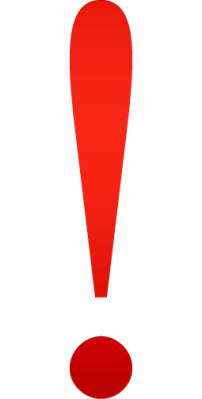 Меры для снижения административного давления
Уполномоченный по защите прав предпринимателейв Забайкальском крае
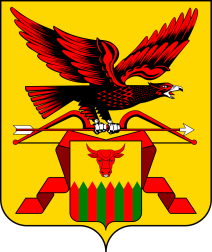 Благодарю за внимание!
Адрес: 672000, г. Чита, ул. Анохина, 67, каб. 2, 11
Тел./Факс: (3022) 35-00-10 
Электронная почта: ombudsmanbiz@e-zab.ru
Сайт: http://омбудсменбиз.забайкальскийкрай.рф
Социальные сети:
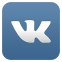 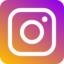 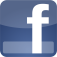